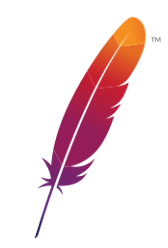 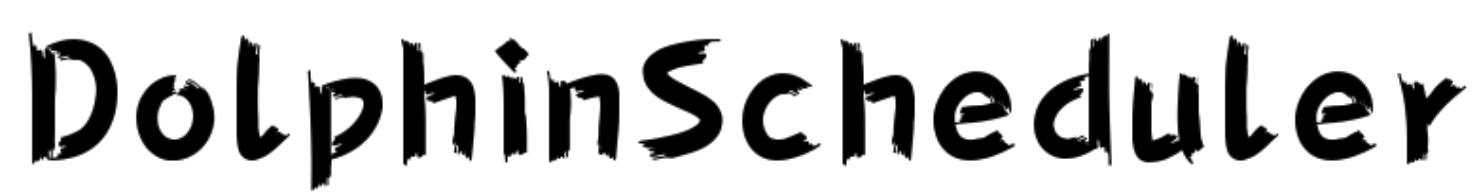 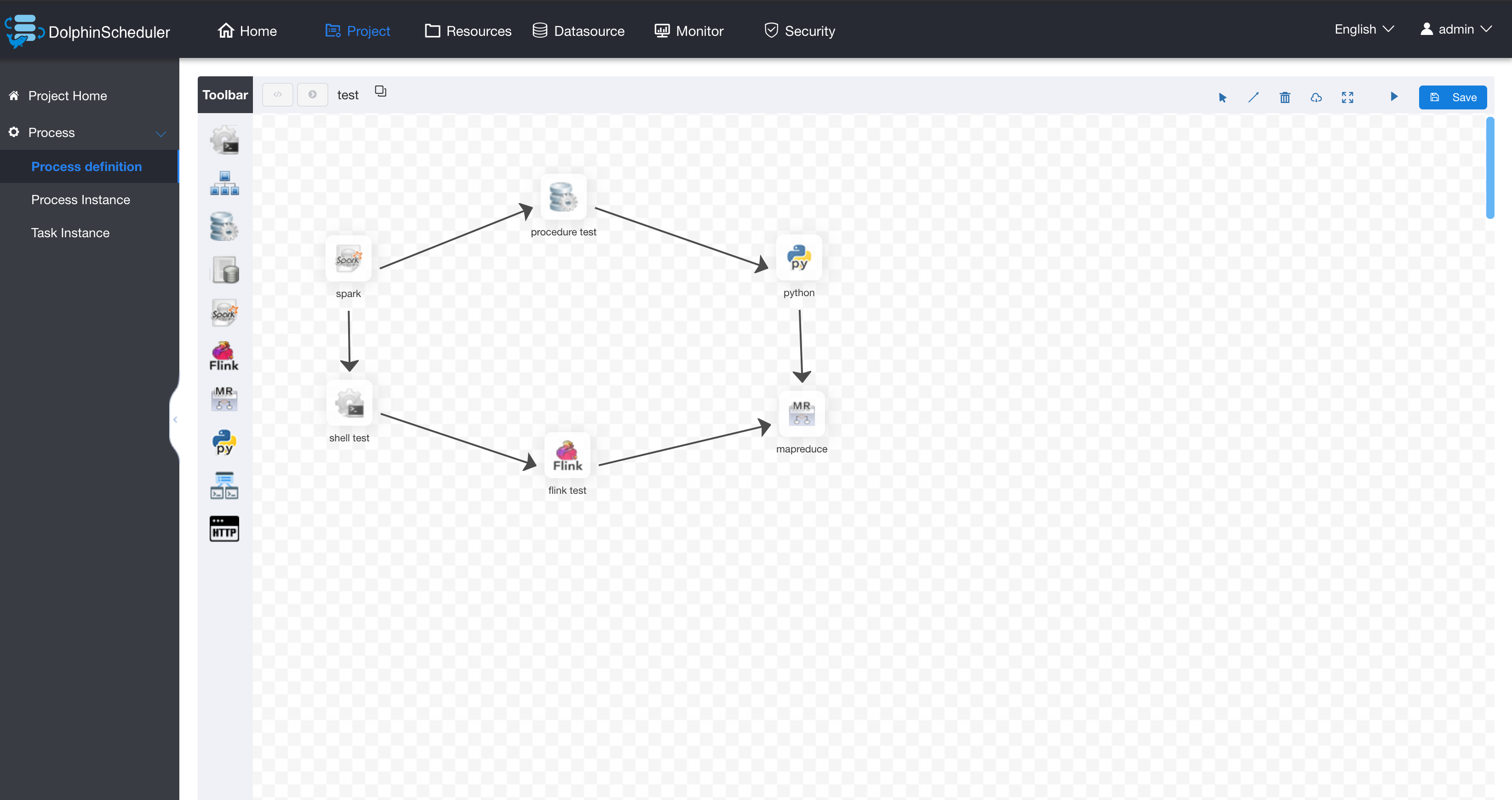 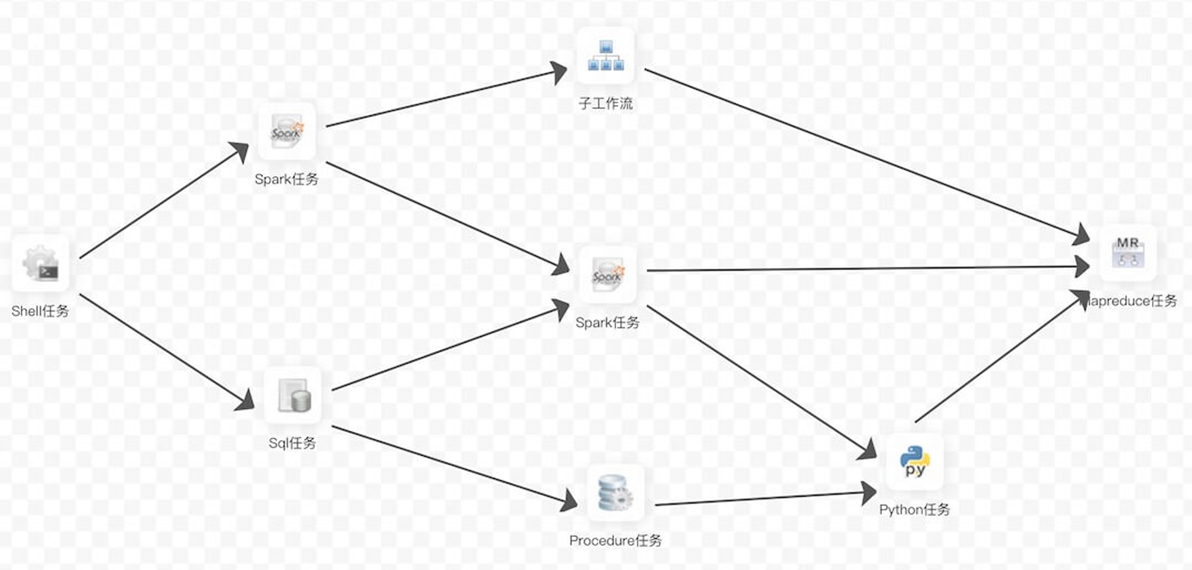 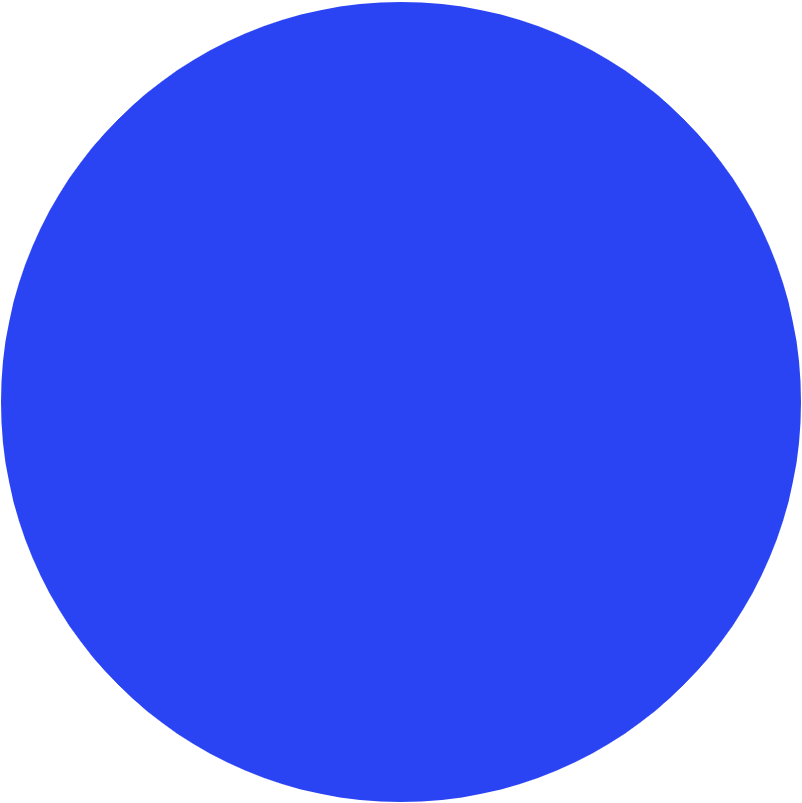 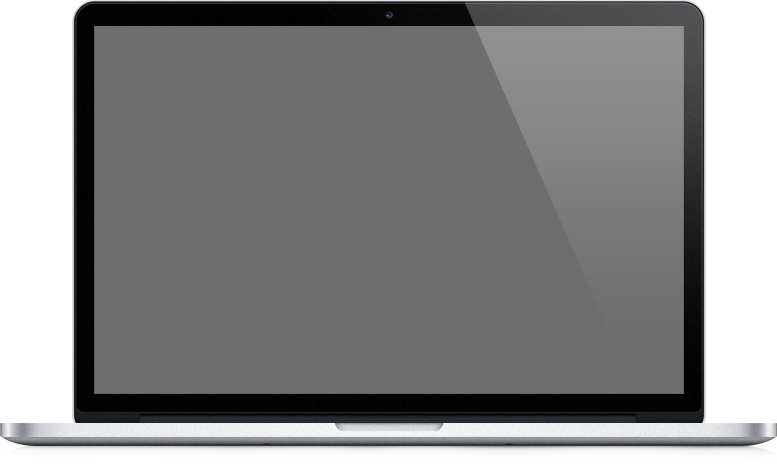 海豚调度在
智能驾驶数据处理
领域的应用
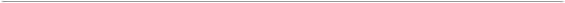 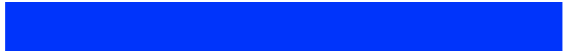 讲师     博世 陶超权
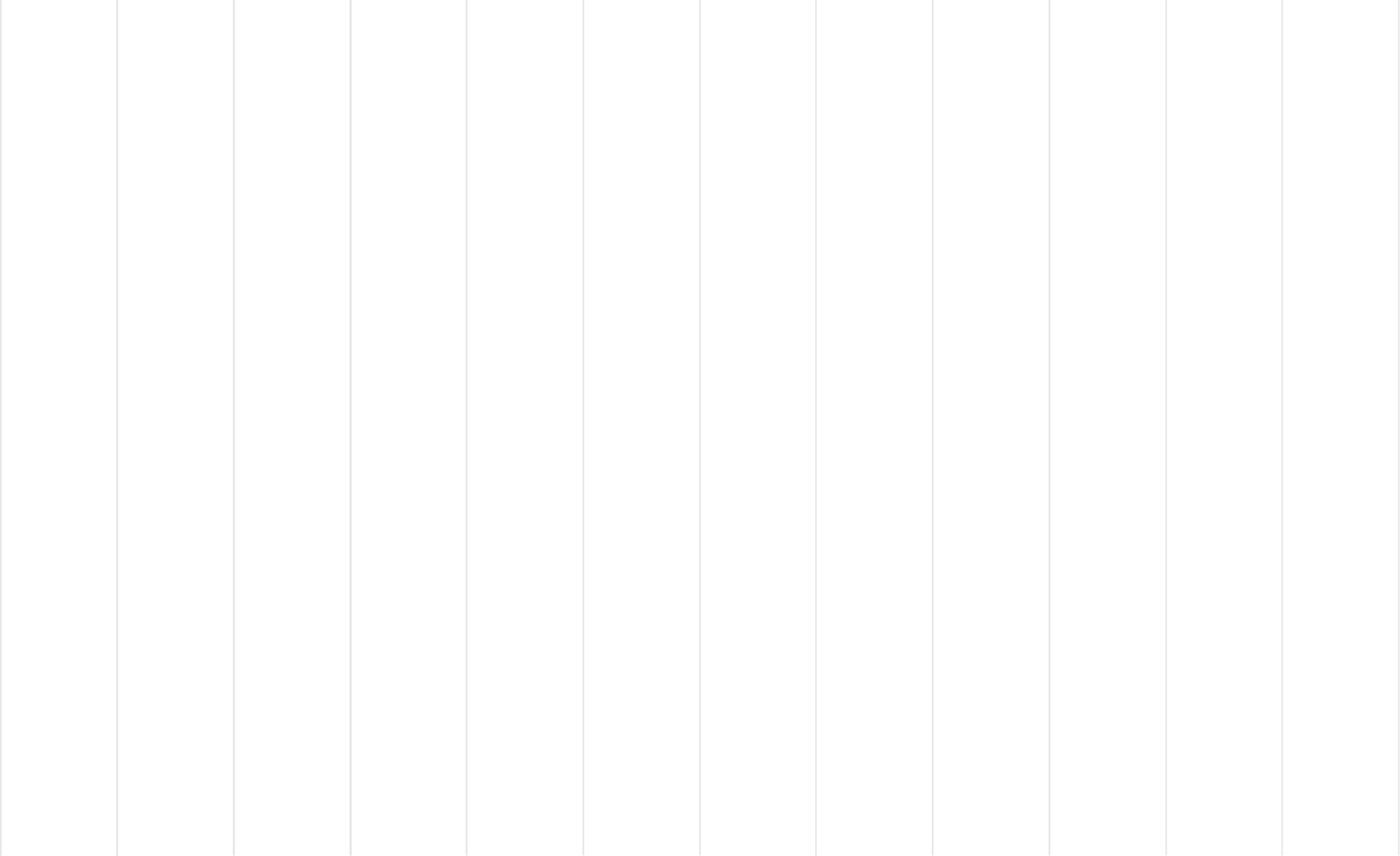 目录
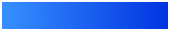 CONTENTS
01
02
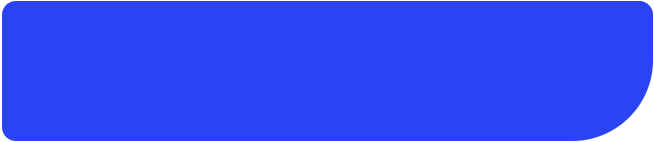 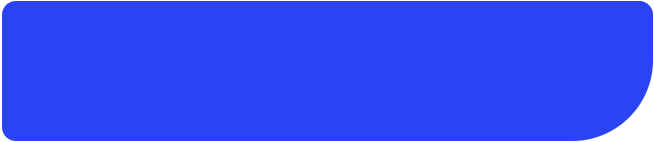 业务背景
接入改造
未来规划
04
03
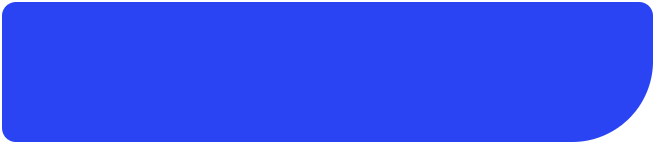 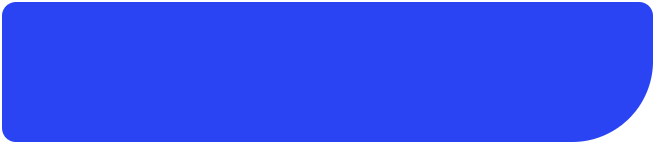 最佳实践
05
01 业务背景
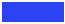 数据在智能驾驶中的核心地位

模型训练的基石
智能驾驶模型需要大量高质量数据进行训练，以提高感知、决策和控制的准确性。

功能验证的关键
真实场景下的车辆功能验证离不开多样化的测试数据，确保系统可靠性和安全性。
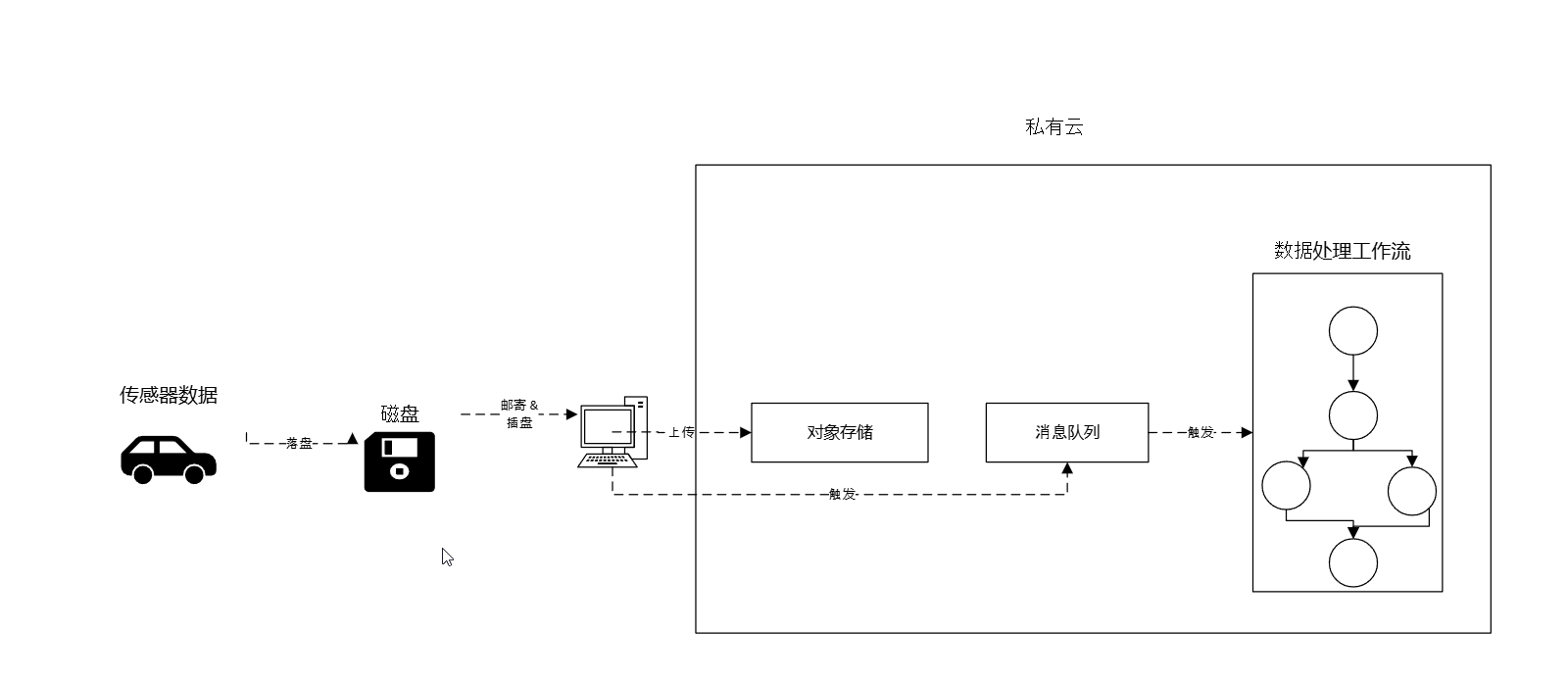 02 接入改造
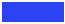 接入前
借助Jenkins, 在业务代码中实现工作流编排和调度

优点：灵活度高，可以定义任何形式的工作流编排
缺点：和业务耦合度高，工作流的变动必须改动业务代码
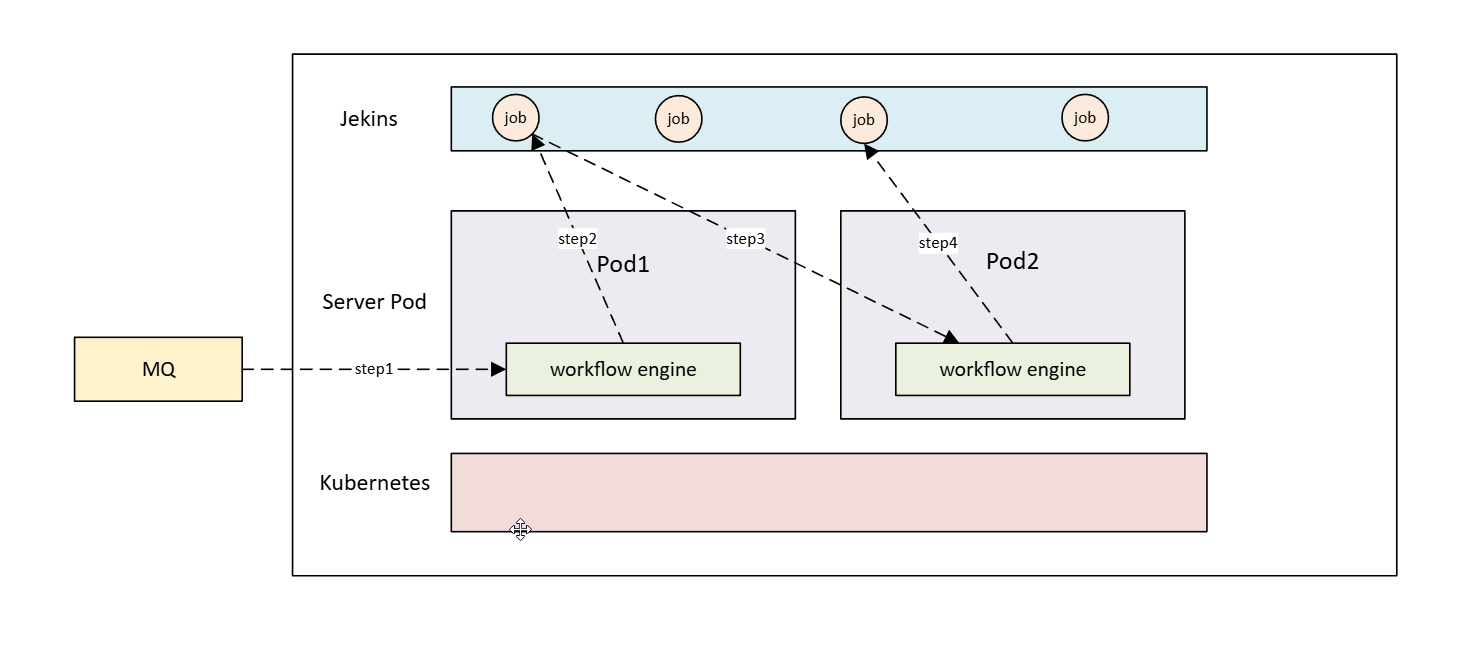 02 接入改造
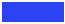 接入后
Base版本：3.2.0
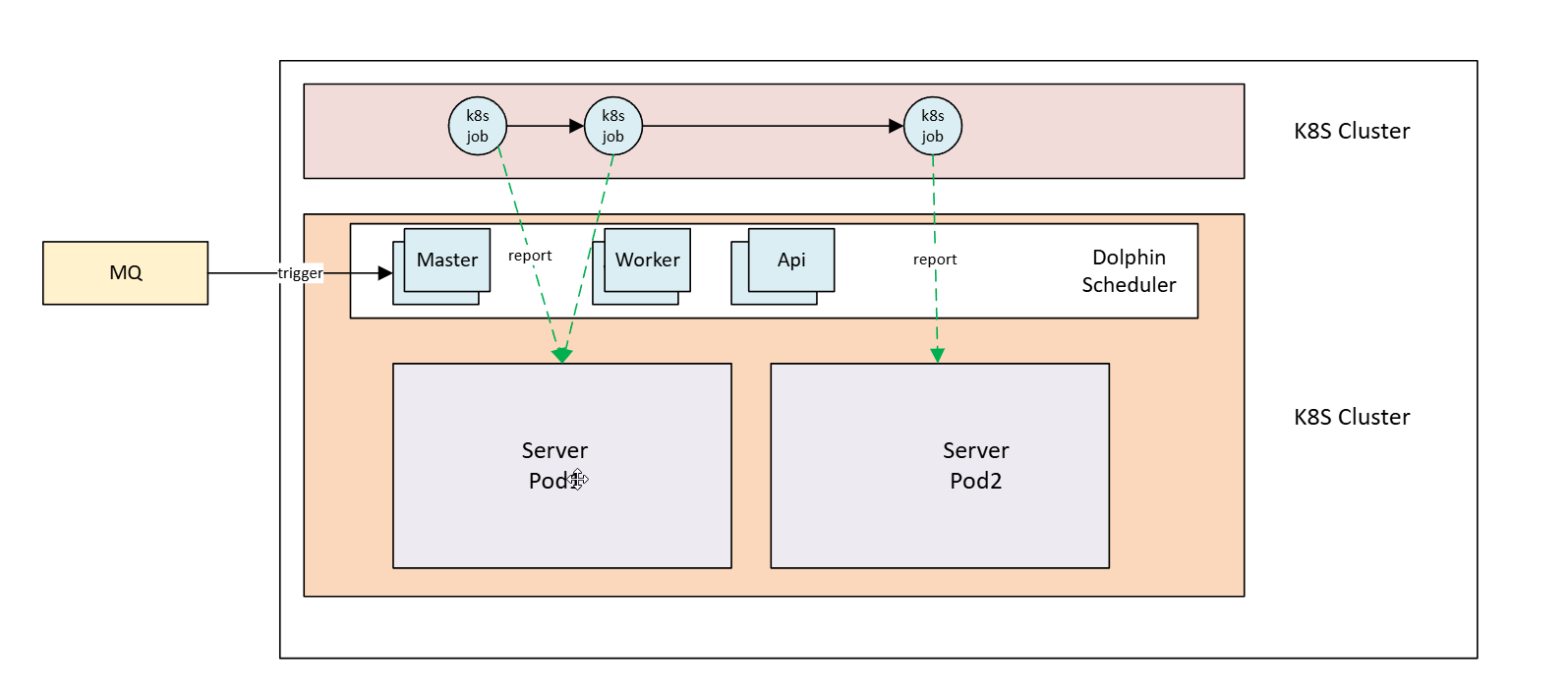 02 接入改造 – MQ Trigger
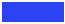 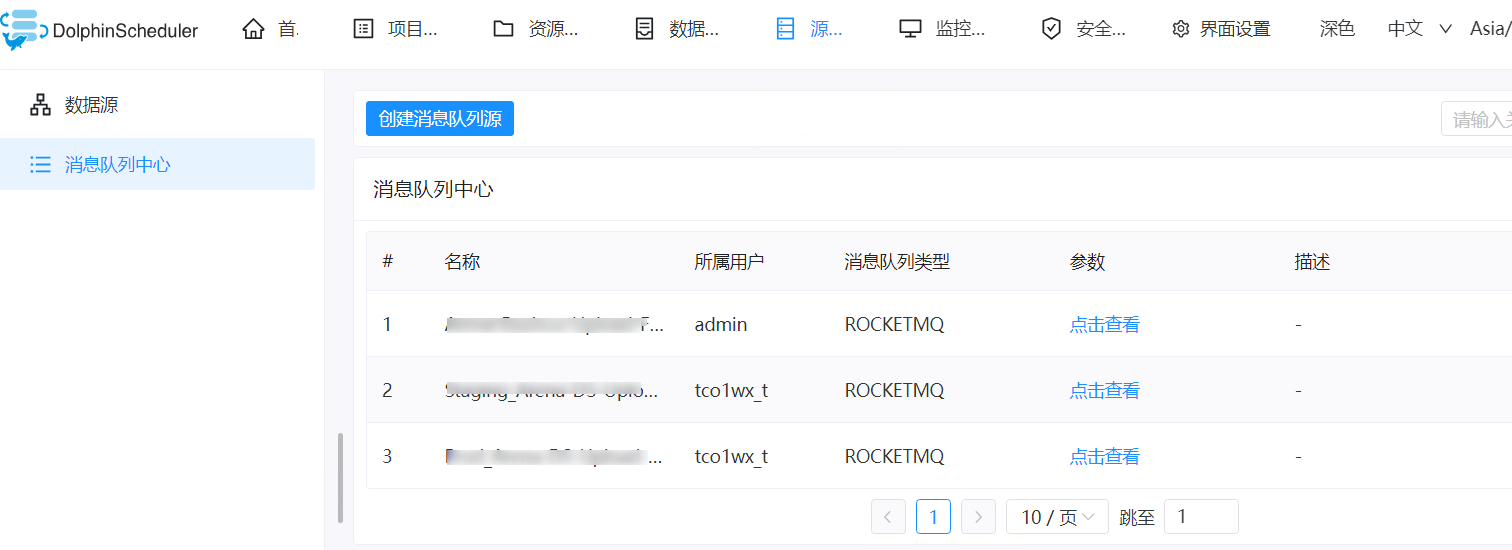 在数据源的基础上，增加了消息源的创建
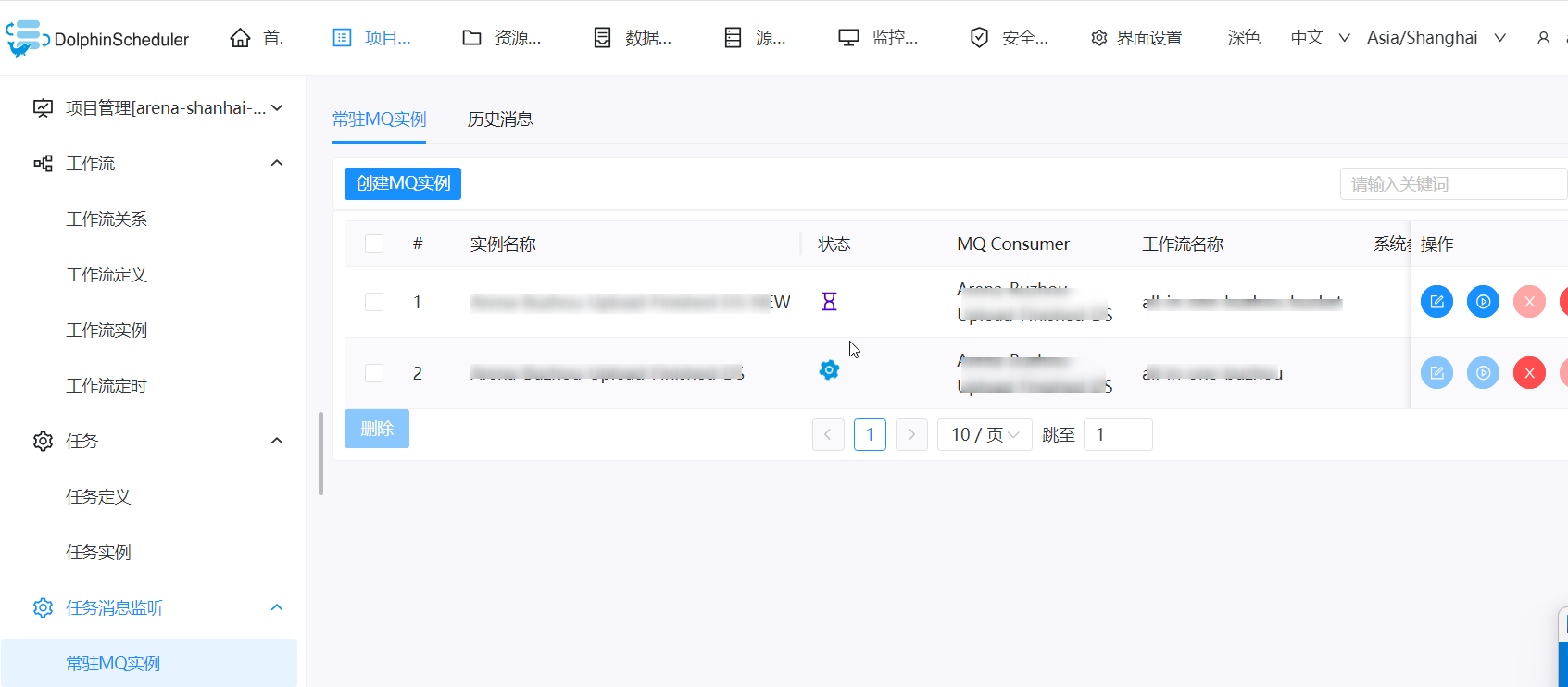 将消息源与工作流绑定，实现工作流的自动触发
02 接入改造 – 节点增强
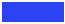 重度基于K8S任务和dynamic任务进行编排
主流程
子流程
自定义plugin
修改dynamic节点的子流程生成规则
控制参数输出
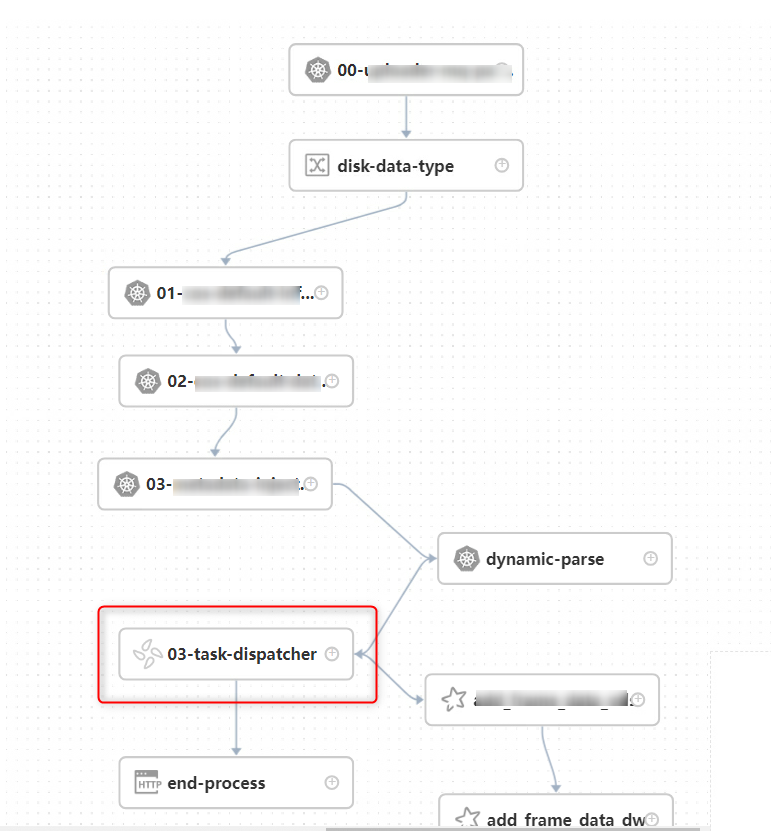 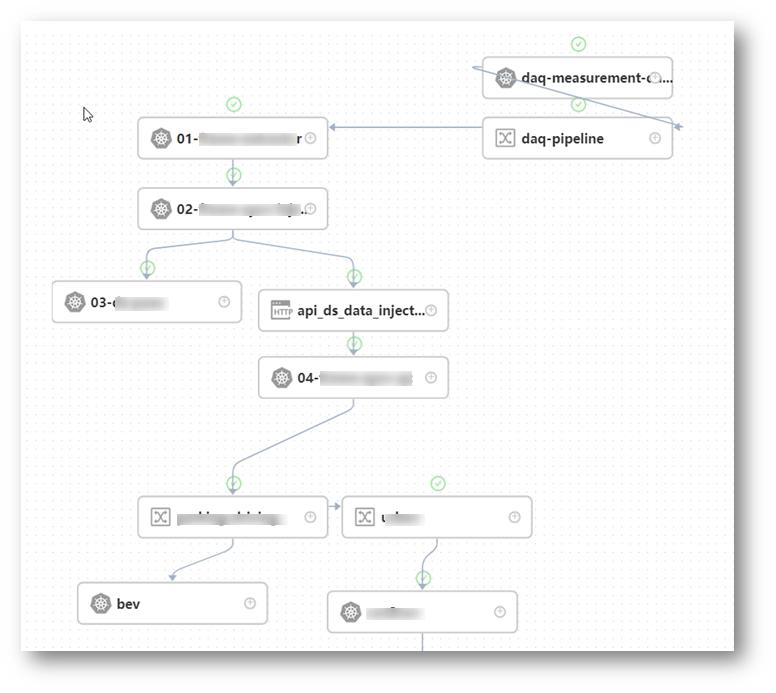 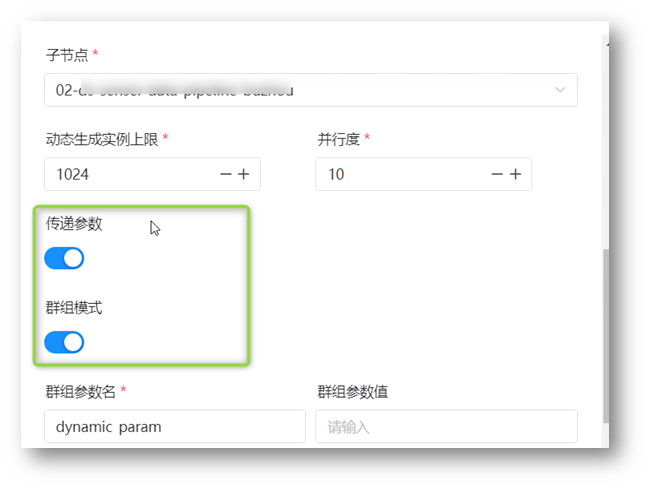 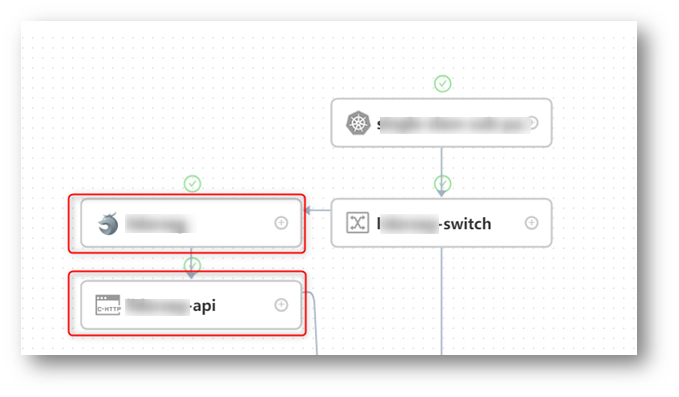 异步触发&轮询
Conditional Http
02 接入改造 – 动态优先级
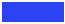 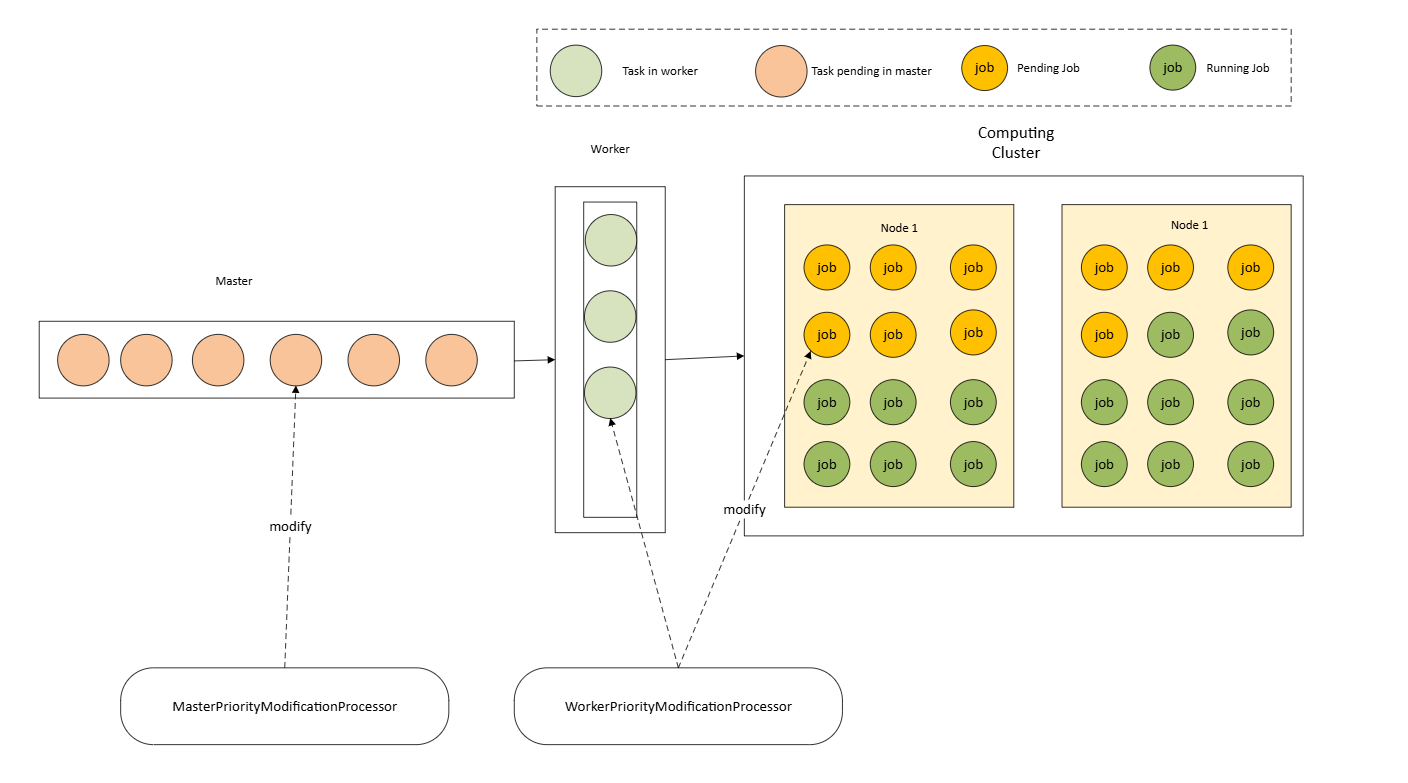 03 最佳实践-部署架构
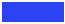 K8S部署，控制集群和计算集群隔离
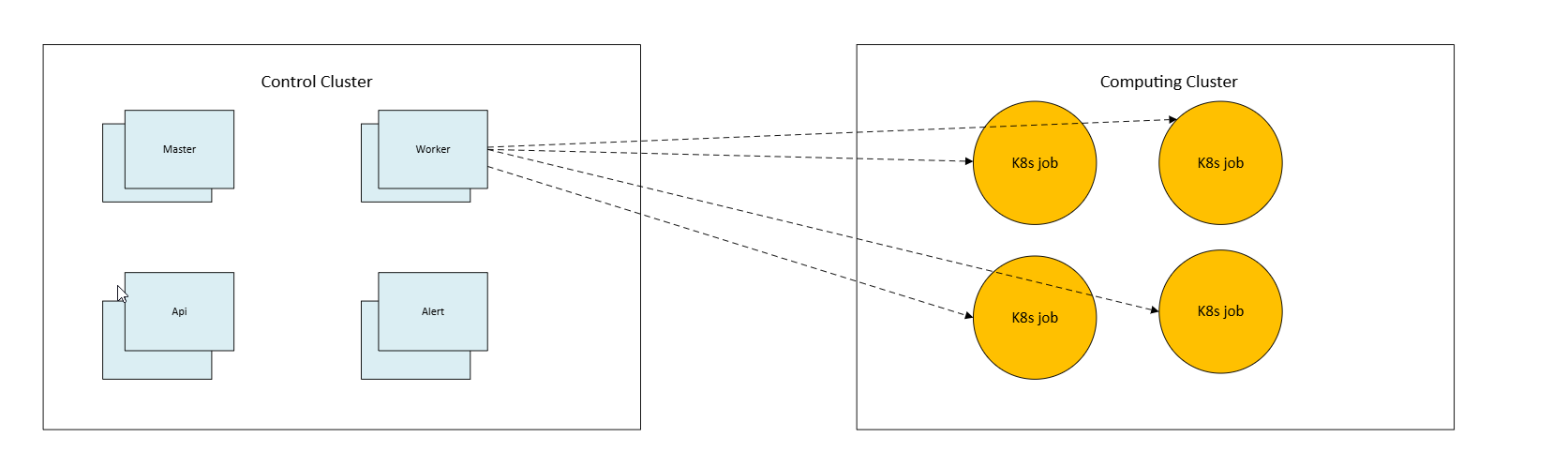 隔离级别
namespace隔离
Node隔离
集群隔离
目的：避免计算任务因资源抢占或资源负载导致控制节点被驱逐
03 最佳实践-集群版本
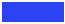 TTL Controller

控制 job结束后多久被删除

从Kubernetes v1.23后才正式生效

使用老版本可能导致
Kubernetes集群压力
Ds worker OOM
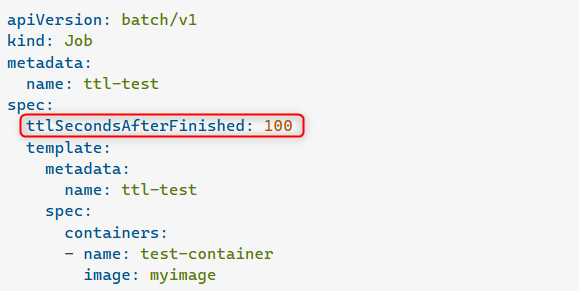 03 最佳实践-K8S任务配置
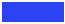 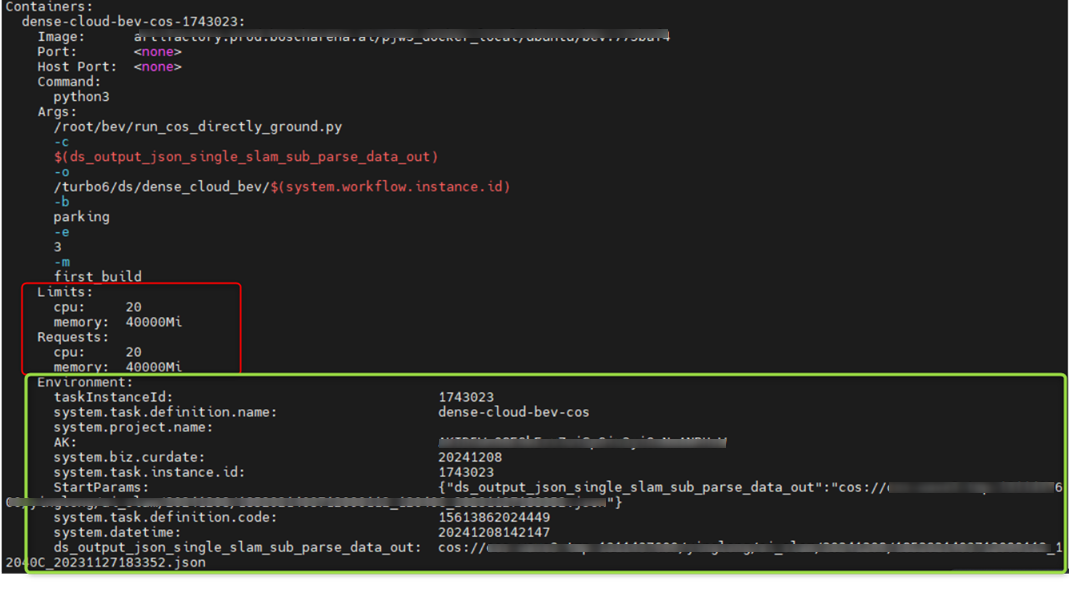 任务传参
避免使用大JSON传参

尽量使用文件交互，以文件地址作为参数传递
资源配额
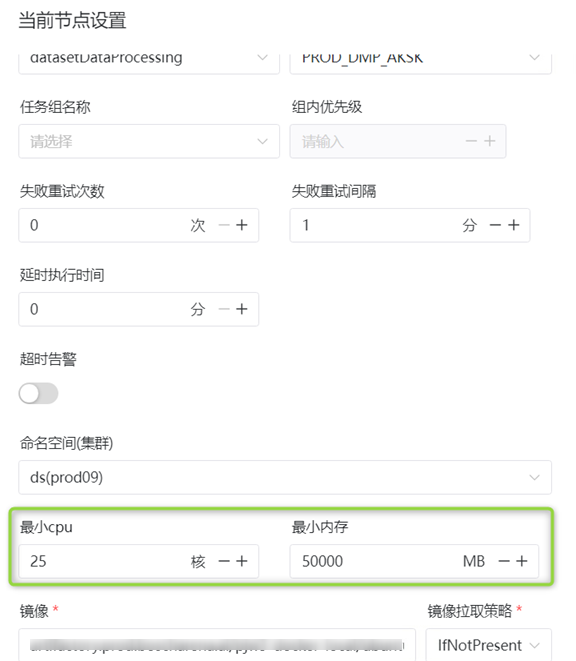 对于耗时较长的k8s任务，尽量将request和limit配置相同，避免出现资源超卖导致OOM
IO控制
对于IO密集型任务，尽量避免大量读写本地磁盘，使用CFS

大量本地IO会导致磁盘压力，影响当前node上的其他任务，甚至影响kubelet
03 最佳实践-K8S任务隔离&动态优先级
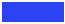 问题背景
几批不同类型的k8s任务被调度到同一个k8s集群执行，如何保证不同类型任务之间的资源隔离以及优先级？
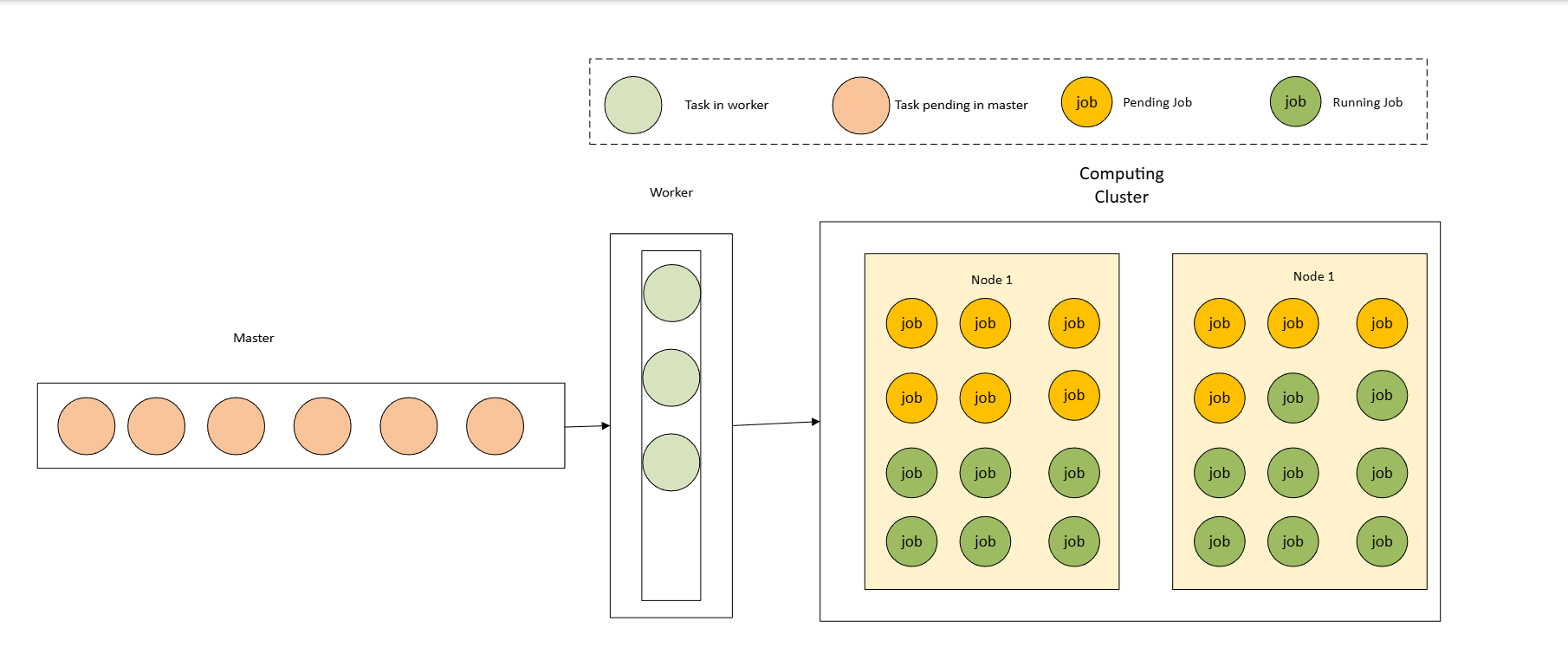 解决方案
支持动态修改master上任务的优先级

通过node标签和容忍度将不同类型的任务分配到不同节点上
04 未来规划
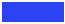 任务资源隔离


接入CICD
欢迎加入Apache DolphinScheduler社区
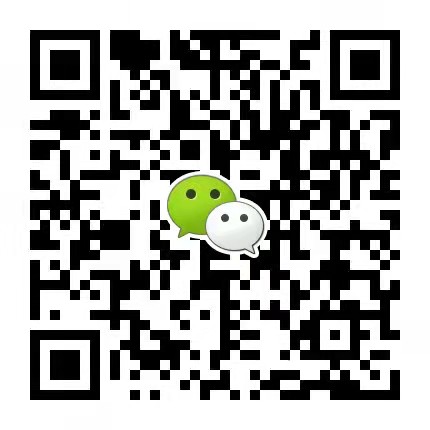 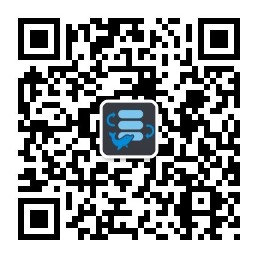 海豚调度公众号
加小助手入群
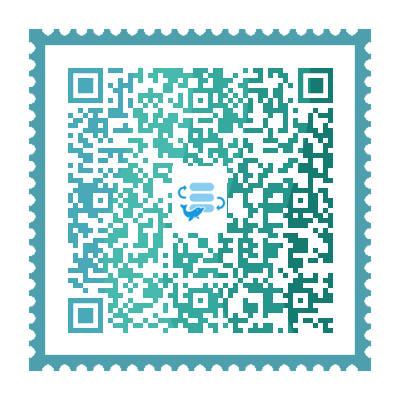 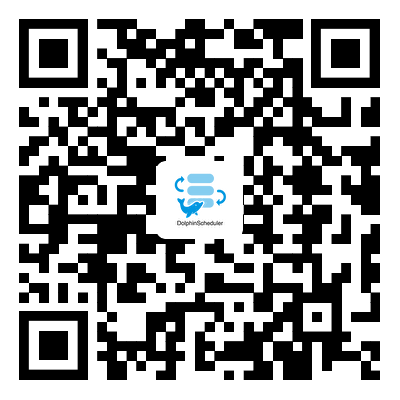 Slack
关注GitHub仓库
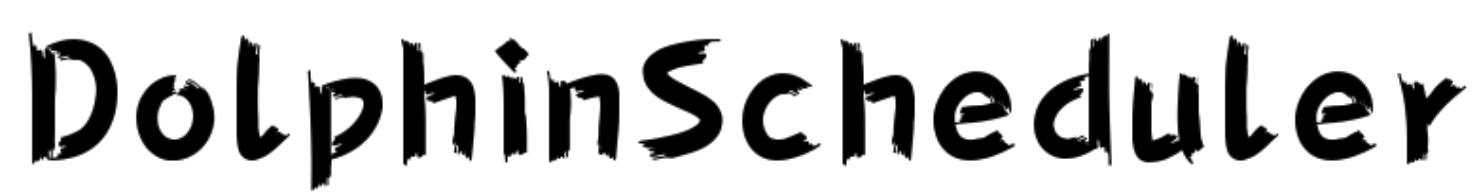 THANKS！
Ending